Handleplansvippen
Hvad hælder vi til?
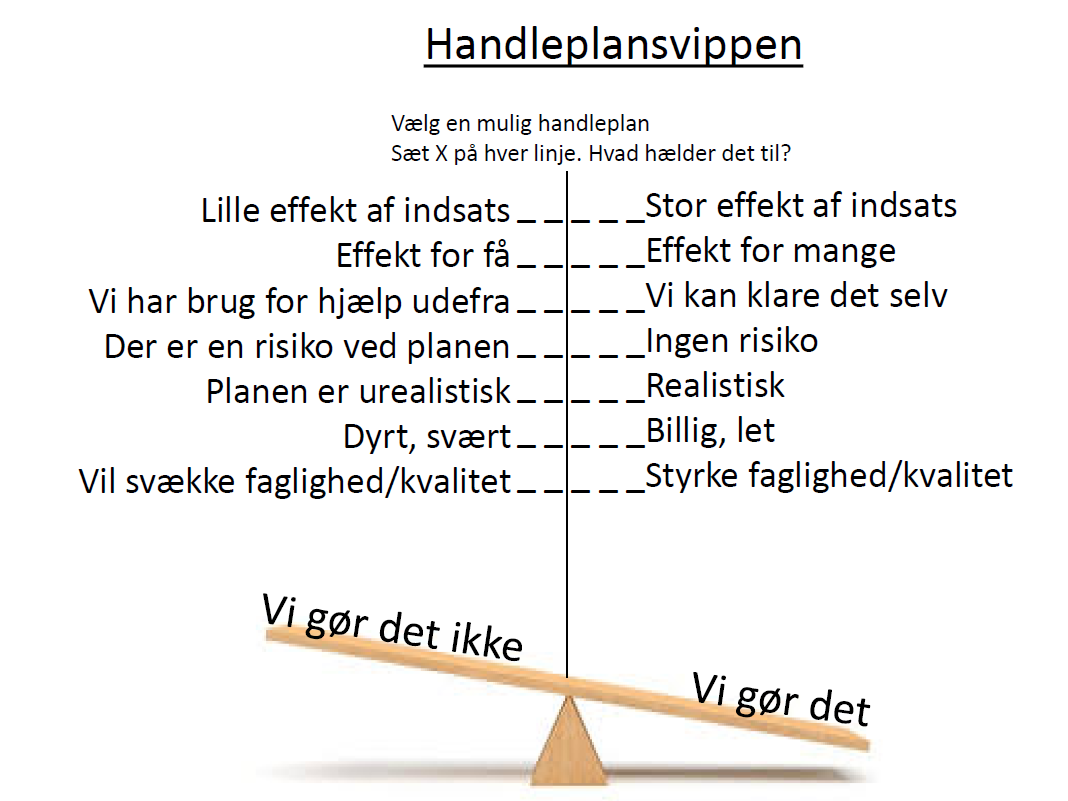 Vejen til et bedre psykosocialt arbejdsmiljø
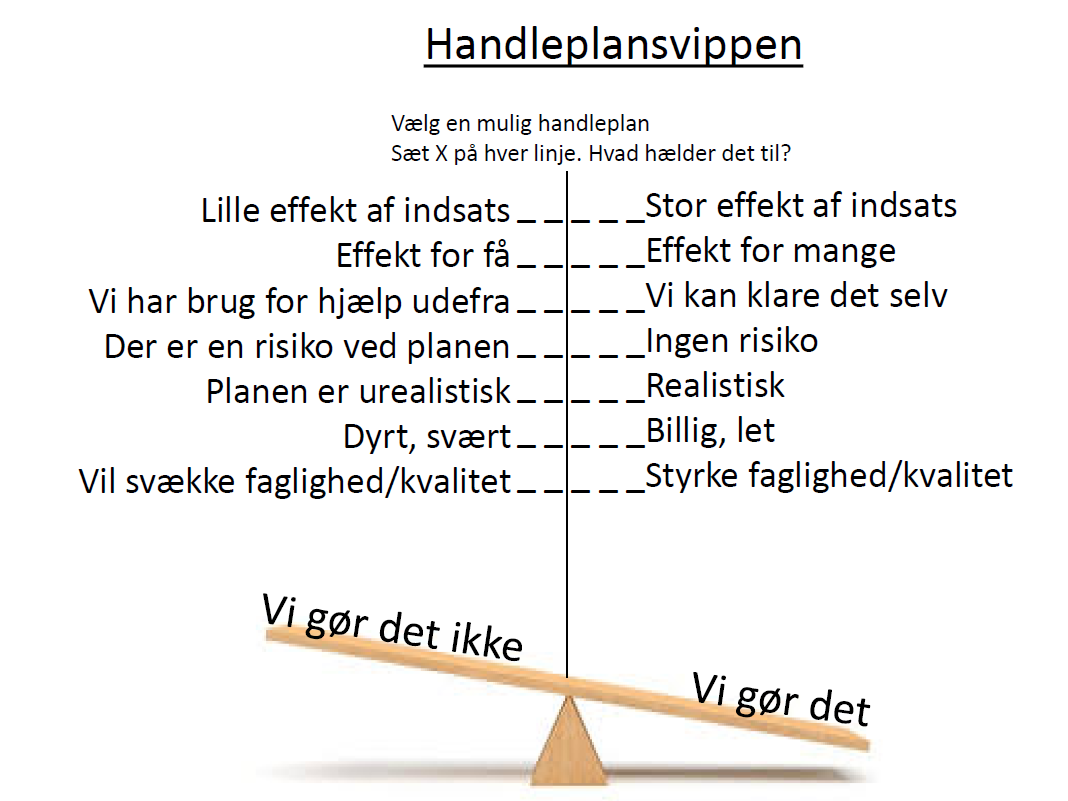 Handleplansvippen
Hvordan anvendes vippen?
Vægt for og imod: 

På Vippen gennemgår I ét emne af gangen. 
Øverst på Handleplansvippen skriver I det emne, som I overvejer at prioritere. 
På Vippen ser I en række forhold til venstre, der vægter imod at I ikke skal vælge indsatsen, mens der på højre side er en række forhold, der taler for. 
Tag forholdene ét efter ét: ”Vil der være en lille eller en stor effekt af indsatsen?”. Hvis I mener, at der kun vil være en lille effekt af indsatsen, sætter I et kryds i venstre side af vippen. 

…Sådan gennemgår i alle syv forhold på Vippen.
Vurdér krydserne

Når I har gjort dette med alle handleplaner, som I overvejede at prioritere, skal I sammenligne krydserne og vurdere, ved hvilke handleplaner, der er mest at vinde for jer. 
Formålet med Vippen er, at den skal hjælpe jer til at sætte ord på hvorfor/hvorfor ikke, I skal gå videre med et emne.

I kan downloade Handleplansvippen på hjemmesiden, 
www.NFAtrivsel.dk/fase4/ 


Sørg for, at alle i gruppen er enige i de handleplaner, som I vælger at arbejde med. Det sikrer motivation og engagement i det videre arbejde. 
Når I har udvalgt jeres endelige handleplaner, kan I nedskrive det i det Handleplansskemaet, som ligger på www.NFAtrivsel.dk/fase4/ .